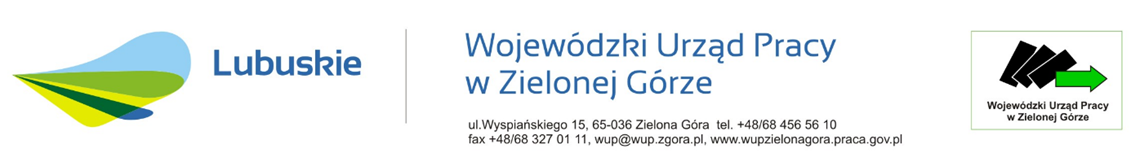 Równość szans i niedyskryminacji Dostępność dla osób z niepełnosprawnościami Równość szans kobiet i mężczyznKonkurs nr RPLB.06.02.00-IP.01-08-K01/20 w ramach Regionalnego Programu Operacyjnego – Lubuskie 2020
Oś Priorytetowa 6 Regionalny rynek pracy
Działanie 6.2 Aktywizacja zawodowa osób pozostających bez pracy niezarejestrowanych w powiatowych urzędach pracy 


październik 2018 r.
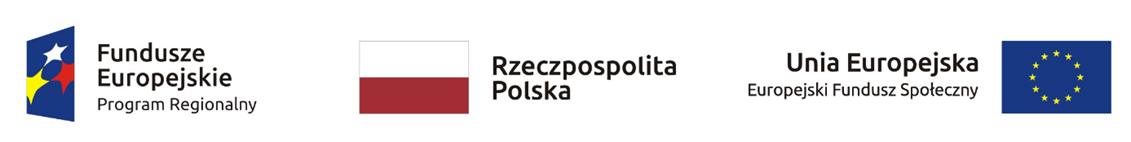 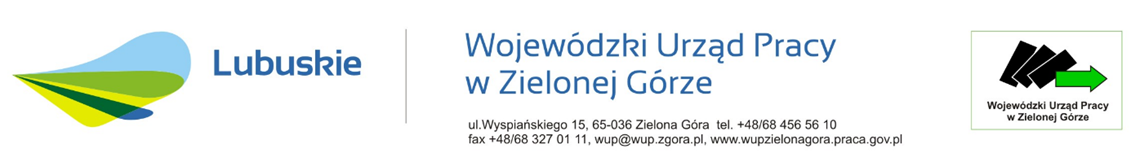 Podstawa prawna
Kwestie równości szans i niedyskryminacji regulują przede wszystkim:

Konstytucja Rzeczypospolitej Polskiej
Konwencja ONZ o prawach osób niepełnosprawnych
Traktat o Unii Europejskiej
Ustawa z dnia 3 grudnia 2010 r o wdrożeniu niektórych przepisów Unii Europejskiej w zakresie równego traktowania
rozporządzenia Parlamentu Europejskiego i Rady
Europejska strategia w sprawie niepełnosprawności na lata 2014-2020: odnowione
       zobowiązanie do budowania Europy bez granic
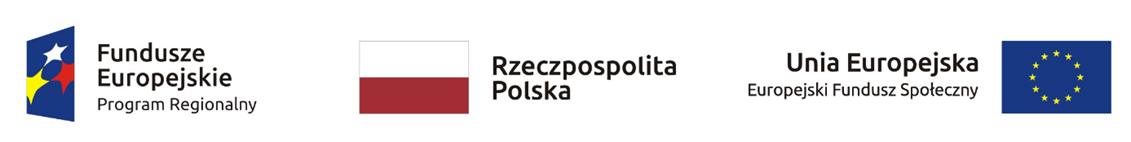 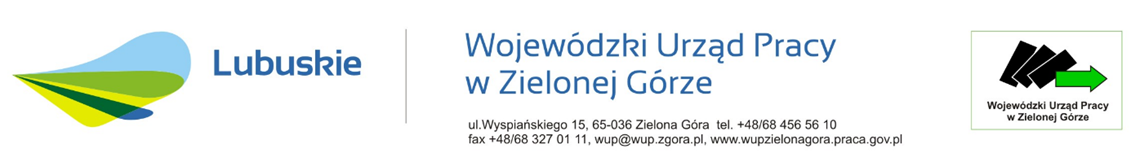 Wytyczne i inne dokumenty:
Wytyczne w zakresie realizacji zasady równości szans i niedyskryminacji, w tym
     dostępności dla osób z niepełnosprawnościami oraz zasady równości szans kobiet i
     mężczyzn w ramach funduszy unijnych na lata 2014-2020 (zwane dalej Wytycznymi)
Agenda działań na rzecz równości szans i niedyskryminacji w ramach funduszy unijnych 2014-2020
Realizacja zasady równości szans i niedyskryminacji, w tym dostępności dla osób z
     niepełnosprawnościami - Poradnik dla realizatorów projektów i instytucji systemu
    wdrażania funduszy europejskich 2014-2020
Jak realizować zasadę równości szans kobiet i mężczyzn w projektach finansowanych z funduszy europejskich 2014-2020 - Poradnik dla osób realizujących projekty oraz
     instytucji systemu wdrażania
Instrukcja wypełnienia wniosku o dofinansowanie projektu z Europejskiego Funduszu Społecznego w ramach Osi Priorytetowej 6, 7, 8 Regionalnego Programu Operacyjnego –Lubuskie 2020
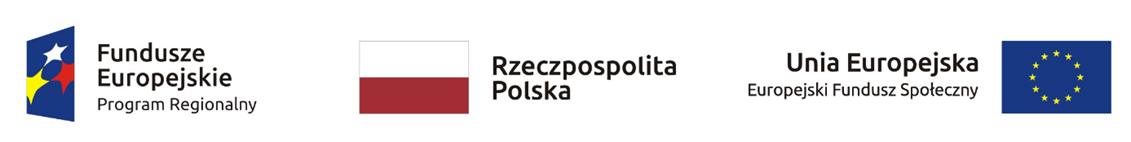 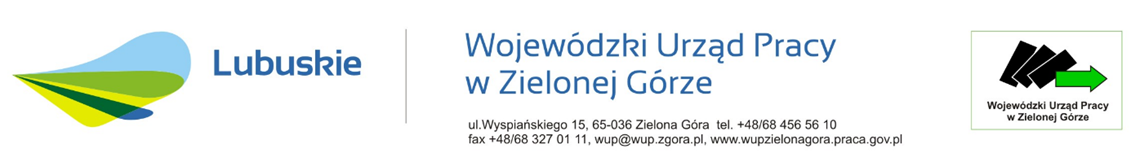 Kryteria horyzontalne oceniane na etapie oceny merytorycznej

Kryterium 3
Czy projekt jest zgodny z zasadą równości szans kobiet i mężczyzn (badane poprzez spełnienie standardu minimum).

Kryterium 4
Czy projekt jest zgodny z zasadą równości szans i niedyskryminacji, w tym wykazanie, że projekt ma pozytywny wpływ na zasadę niedyskryminacji, w tym dostępności dla osób z niepełnosprawnościami?
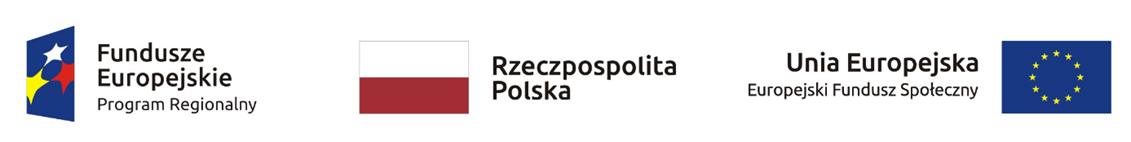 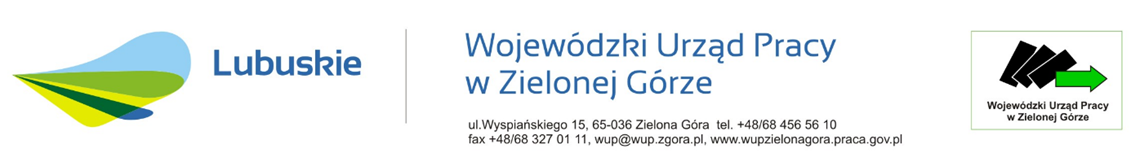 Pozytywny wpływ - zapewnienie dostępności do oferowanego w projekcie wsparcia dla wszystkich jego uczestników oraz zapewnienie dostępności wszystkich produktów projektu (które nie zostały uznane za neutralne) dla wszystkich ich użytkowników, zgodnie ze standardami dostępności, stanowiącymi załącznik do Wytycznych.

Neutralność produktów projektu

W wyjątkowych sytuacjach dopuszczalne jest uznanie neutralności produktu
      projektu.
Wnioskodawca musi wykazać, że dostępność nie dotyczy danego produktu, np.
      z uwagi na brak bezpośrednich użytkowników.
Ostateczna decyzja o neutralności produktu należy do IOK. Po uznaniu, że produkt jest neutralny - projekt jest zgodny z zasadą równości szans i niedyskryminacji, w tym dostępności dla osób z niepełnosprawnościami.
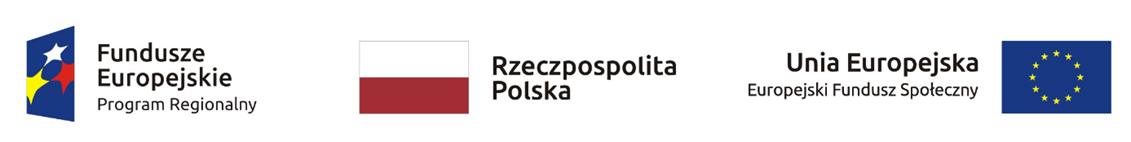 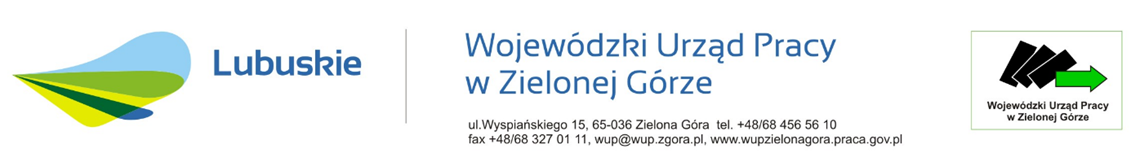 Dostępność dla osób z niepełnosprawnościami
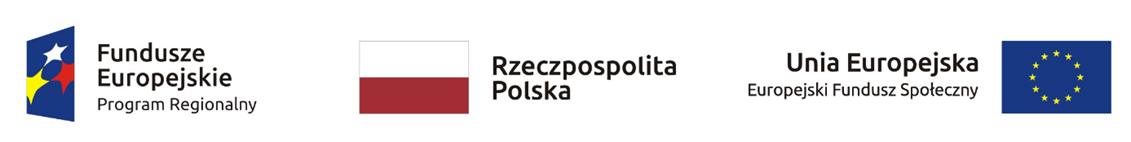 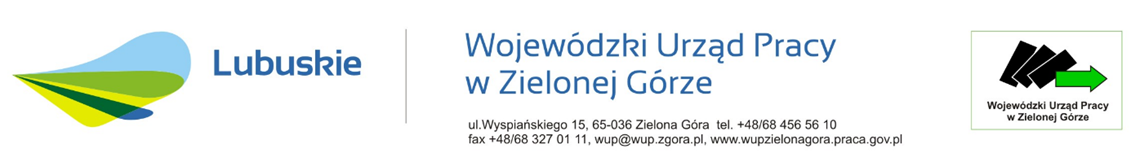 Przynależność do grupy osób z niepełnosprawnościami określana jest w momencie
rozpoczęcia udziału w projekcie.

Za osoby z niepełnosprawnościami uznaje się osoby niepełnosprawne w rozumieniu Ustawy
z dnia 27 sierpnia 1997 r. o rehabilitacji zawodowej i społecznej oraz zatrudnianiu osób
niepełnosprawnych, a także osoby z zaburzeniami psychicznymi w rozumieniu Ustawy z dnia
19 sierpnia 1994 r. o ochronie zdrowia psychicznego, tj. osoby z odpowiednim orzeczeniem
lub innym dokumentem poświadczającym stan zdrowia.
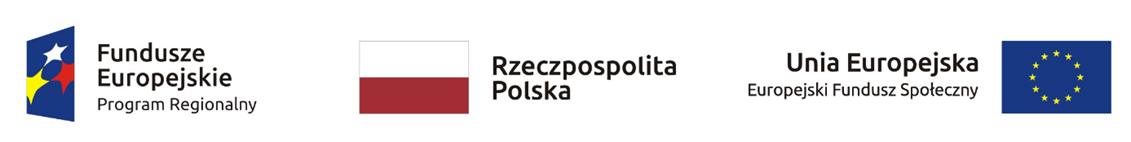 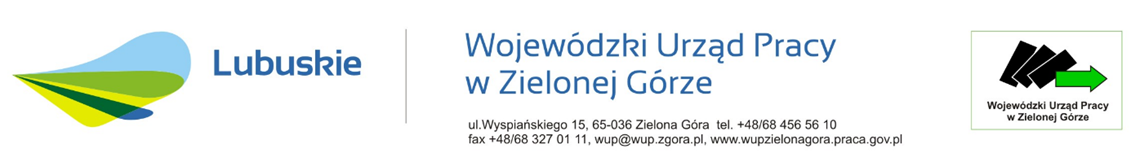 Osoby niepełnosprawne w rozumieniu ustawy to te, których niepełnosprawność została potwierdzona orzeczeniem: 

o zakwalifikowaniu przez organy orzekające do jednego z trzech stopni niepełnosprawności (znacznego, umiarkowanego, lekkiego);
o całkowitej lub częściowej niezdolności do pracy na podstawie odrębnych przepisów;
o niepełnosprawności, wydanym przed ukończeniem 16 roku życia.
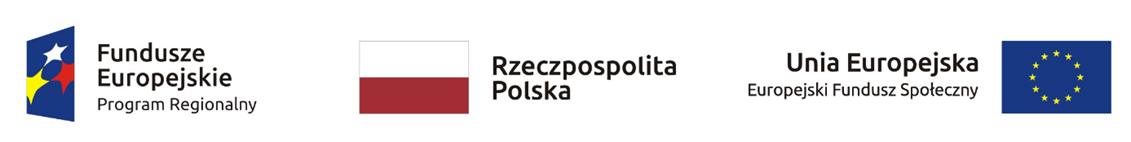 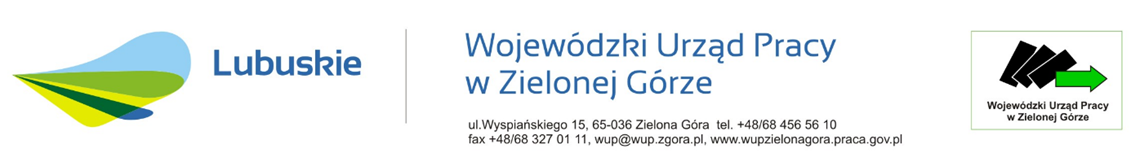 Potwierdzanie statusu osoby z niepełnosprawnościami (przykłady)

orzeczenie o stopniu niepełnosprawności lekkim, umiarkowanym i znacznym,

orzeczenie o niezdolności do pracy,

inne równoważne orzeczenia (np. KRUS, służby mundurowe)

w przypadku osoby z zaburzeniami psychicznymi dokument potwierdzający stan
      zdrowia wydany przez lekarza, np. orzeczenie o stanie zdrowia lub opinia
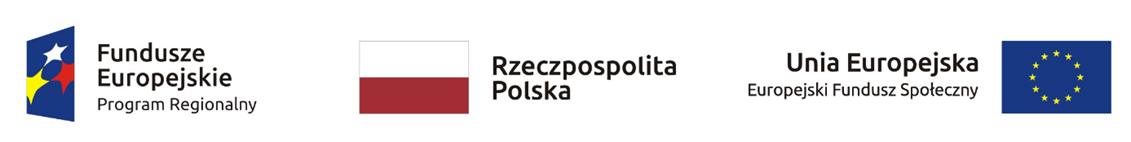 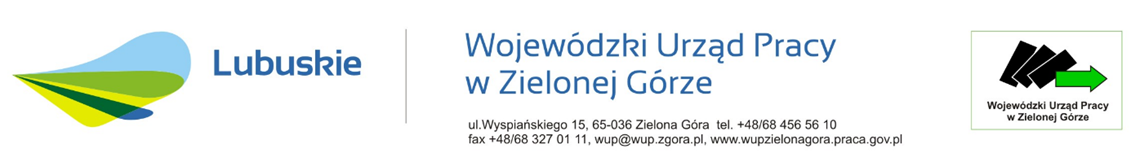 Ważne definicje i pojęcia

Dostępność - właściwość środowiska fizycznego, transportu, technologii i systemów
informacyjno-komunikacyjnych, pozwalająca osobom z niepełnosprawnościami na
korzystanie z nich na zasadzie równości z innymi osobami.
Dostępność jest warunkiem wstępnym prowadzenia niezależnego życia i uczestniczenia w
życiu społecznym. 

Może być zapewniona przede wszystkim:
dzięki stosowaniu koncepcji uniwersalnego projektowania,
poprzez stosowanie mechanizmu racjonalnych usprawnień, w tym technologii i urządzeń
kompensacyjnych dla osób z niepełnosprawnościami.
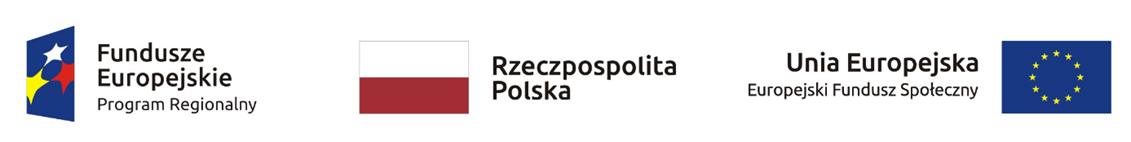 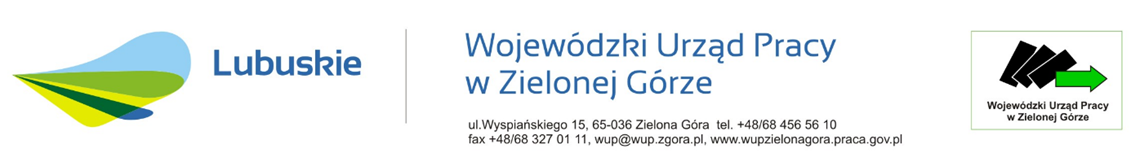 Koncepcja uniwersalnego projektowania - projektowanie produktów, środowiska,
programów i usług w taki sposób, by były użyteczne dla wszystkich, w możliwie
największym stopniu, bez potrzeby adaptacji lub specjalistycznego projektowania.

Uniwersalne projektowanie nie wyklucza możliwości zapewnienia dodatkowych
udogodnień. W przypadku projektów realizowanych w polityce spójności koncepcja jest
realizowana przez zastosowanie co najmniej standardów dostępności (zał. nr 2 do
Wytycznych).
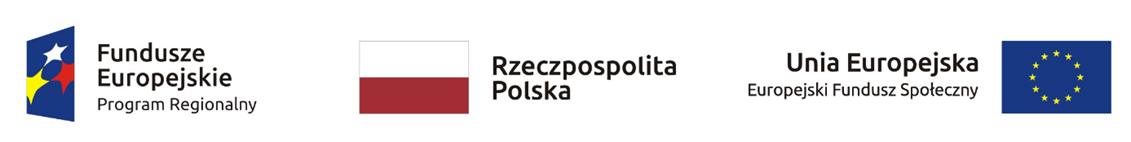 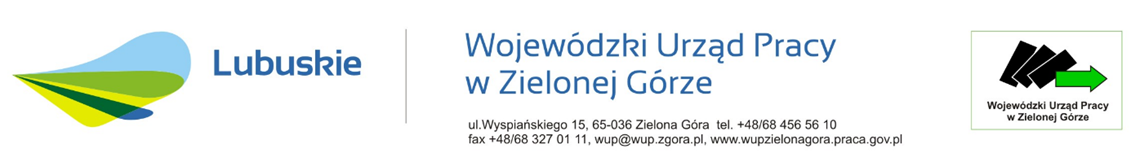 Koncepcja uniwersalnego projektowania - 8 reguł:
1. równe szanse dla wszystkich - równy dostęp do przestrzeni, przedmiotów, budynków;
2. elastyczność w użytkowaniu - różnorodny sposób użycia przedmiotów ze względu na
możliwości i potrzeby użytkowników;
3. prostota i intuicyjność w użyciu - projektowanie przestrzeni i przedmiotów, aby ich
funkcje były zrozumiałe dla każdego użytkownika, bez względu na wiedzę,
doświadczenie, umiejętności językowe, poziom koncentracji;
4. postrzegalność informacji - informacja dostępna poprzez wzrok, słuch, dotyk;
5. tolerancja na błędy - minimalizacja ryzyka błędnego użycia przedmiotów i ograniczenie
niekorzystnych konsekwencji przypadkowego użycia przedmiotu;
6. niewielki wysiłek fizyczny podczas użytkowania;
7. rozmiar i przestrzeń wystarczające do użytkowania;
8. percepcja równości - równoprawny dostęp do środowiska, transportu, usług
powszechnych, zapewniony w taki sposób, aby korzystający nie czuł się
dyskryminowany.
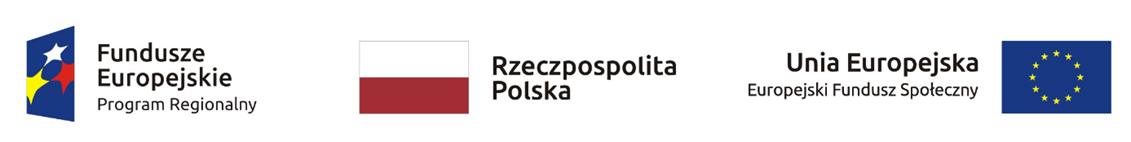 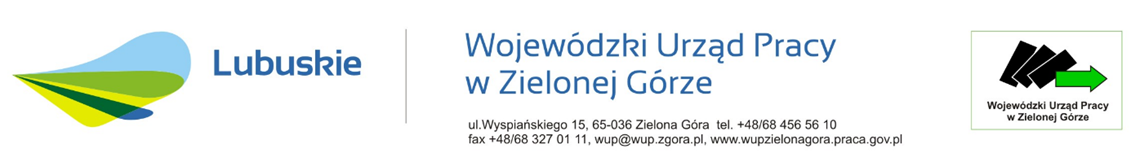 Mechanizm racjonalnych usprawnień (MRU) - konieczne i odpowiednie zmiany oraz
dostosowania, nienakładające nieproporcjonalnego lub nadmiernego obciążenia,
rozpatrywane osobno dla każdego konkretnego przypadku, w celu zapewnienia osobom z
niepełnosprawnościami możliwości korzystania z wszelkich praw człowieka i podstawowych
wolności oraz ich wykonywania na zasadzie równości z innymi osobami.


Konwencja ONZ o prawach osób niepełnosprawnych nakłada na państwo obowiązek zapewnienia dostępności, a jej brak określa jako dyskryminację. Odmowa racjonalnego usprawnienia to przejaw dyskryminacji.
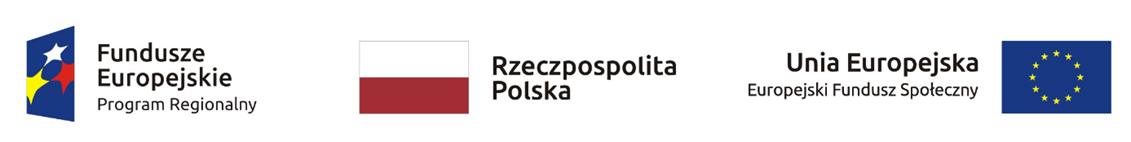 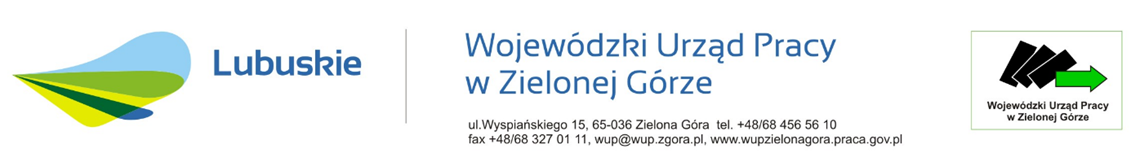 Wytyczne w zakresie realizacji zasady równości szans i niedyskryminacji, w tym
dostępności dla osób z niepełnosprawnościami oraz zasady równości szans kobiet i
mężczyzn w ramach funduszy unijnych na lata 2014 2020.

Podczas planowania projektu należy dążyć do zapewnienia dostępności w oparciu o
koncepcję uniwersalnego projektowania, w drugiej kolejności poprzez MRU.

W projektach ogólnodostępnych w przypadku wystąpienia potrzeby sfinansowania kosztów
wynikających z niepełnosprawności uczestników lub personelu beneficjent może przesunąć
środki w projekcie lub wnioskować do WUP o zwiększenie wartości projektu maksymalnie
12 tys. zł na osobę.

Środki na realizację MRU powinny stanowić dodatkowy element wsparcia niezbędnego dla
zapewnienia osobie z niepełnosprawnością możliwości uczestnictwa w projekcie . Nie
oznacza to, iż Wnioskodawca powinien zakładać z góry ich wystąpienie.
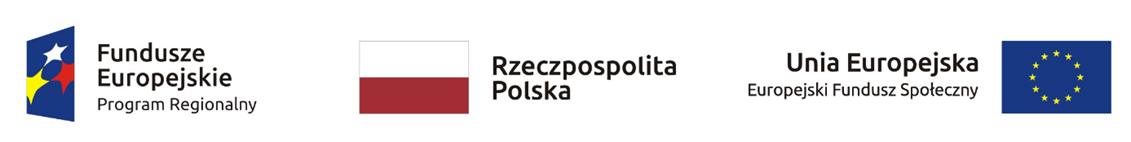 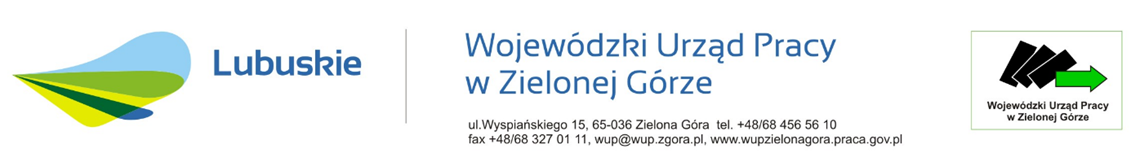 Wytyczne cd.

• Każdy wydatek poniesiony w celu ułatwienia dostępu i uczestnictwa w projekcie osób z
   niepełnosprawnościami jest akceptowalny, o ile nie stanowi wydatku niekwalifikowalnego
   na mocy przepisów unijnych oraz Wytycznych w zakresie kwalifikowalności wydatków w
   ramach EFRR, EFS oraz FS na lata 2014-2020.

• W ramach środków przeznaczonych na konkurs nie ustalono rezerwy środków
   przeznaczonej na finansowanie wydatków związanych z mechanizmem racjonalnych.
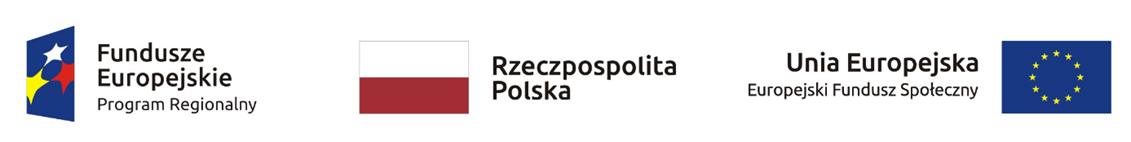 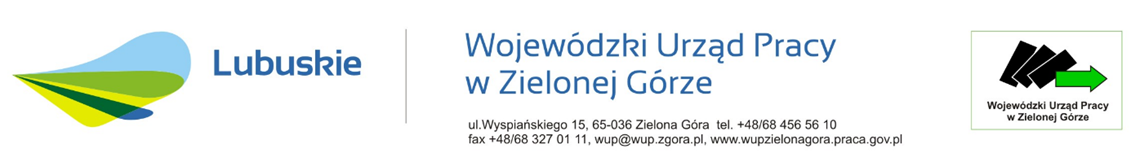 Przykładowe usprawnienia

Osoby z niepełnosprawnością ruchową
specjalistyczny transport na miejsce realizacji wsparcia
zmiana miejsca realizacji projektu na dostępne
budowa tymczasowych podjazdów, montaż platform, wind, podnośników

Osoby niewidome, słabowidzące i głuchoniewidome
właściwe oznakowanie budynków elementy kontrastujące i wypukłe
zakup i instalacja programów powiększających, mówiących, drukarek z alfabetem
      Braille’a, zastosowanie powiększonej czcionki, bezszeryfowej
pies asystujący
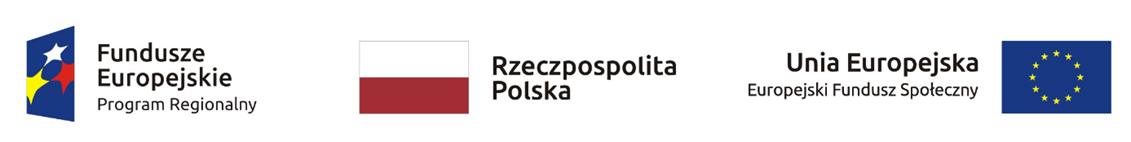 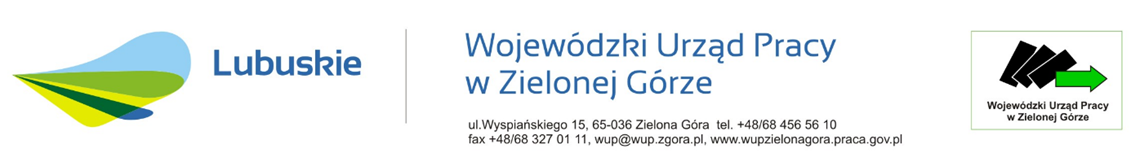 Przykładowe usprawnienia

Osoby głuche i słabosłyszące
tłumacz języka migowego lub tłumacz przewodnik
zakup i instalacja kamer do kontaktu z osobą posługującą się językiem migowym
nagranie materiałów na video

Inne
wydłużony czas wsparcia
dostosowanie posiłków do potrzeb żywieniowych wynikających z niepełnosprawności
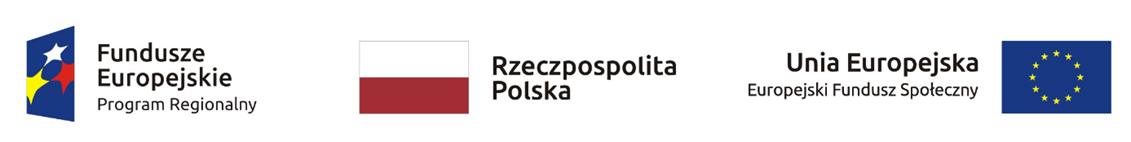 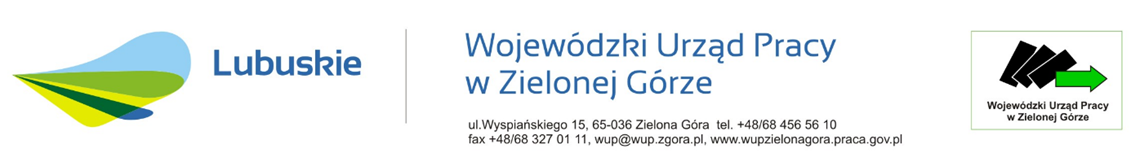 Założenie, że do projektu ogólnodostępnego nie zgłoszą się osoby z niepełnosprawnościami lub zgłoszą się osoby wyłącznie z określonymi rodzajami niepełnosprawności  - jest DYSKRYMINACJĄ.

Nie można odmówić dostępu do uczestnictwa w projekcie osobie z niepełnosprawnościami ze względu na bariery, np. architektoniczne, komunikacyjne, cyfrowe. 

Nie wszystkie wymogi standardów są możliwe na etapie oceny wniosku o dofinansowanie projektu. Informacje z wniosku powinny być weryfikowane w ramach monitorowania i kontroli projektu.
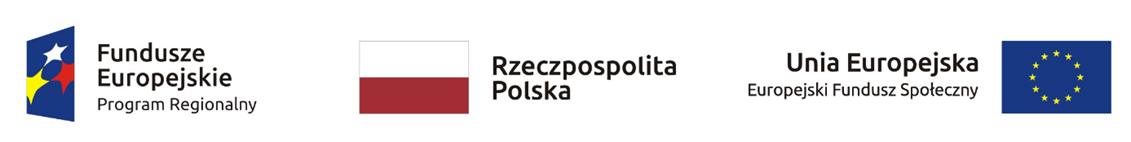 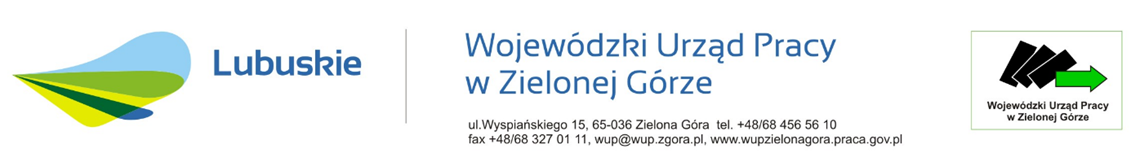 Dostępny projekt

Podczas  planowania projektu wnioskodawca powinien:
upewnić się, że nie zostanie wykluczona możliwość udziału osób z niepełnosprawnościami,
oszacować ich procentowy udział w grupie docelowej,
zdiagnozować bariery utrudniające/uniemożliwiające im udział w projekcie i zaplanować sposoby ich pokonywania,
zdiagnozować ich potrzeby w kontekście wsparcia zaplanowanego w projekcie.
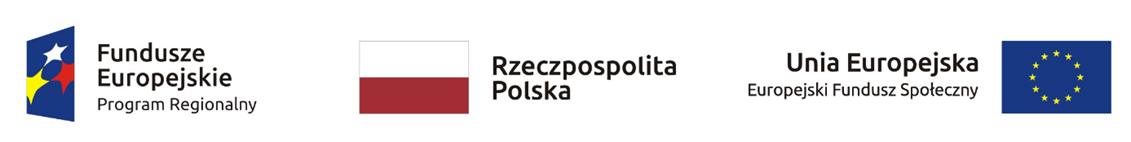 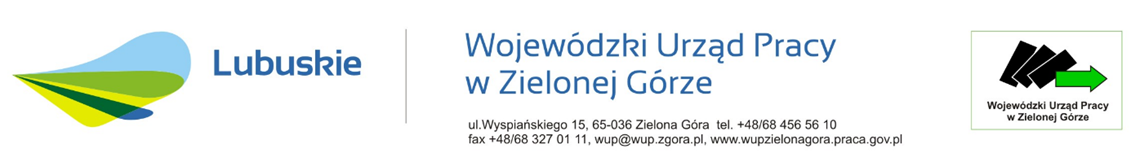 Dostępny projekt

Projekt dedykowany osobom z niepełnosprawnościami – analiza określa:

ilu osób z niepełnosprawnościami dotyczy problem, który ma zostać rozwiązany/ złagodzony w wyniku realizacji projektu

jaka jest struktura tej grupy osób (rodzaje niepełnosprawności, wiek, płeć, wykształcenie, kwalifikacje itp.)

gdzie zamieszkują osoby z niepełnosprawnościami, które potencjalnie będą uczestniczyły w projekcie (osoby zamieszkujące np. na obszarach wiejskich mogą potrzebować dodatkowego wsparcia, np. pomocy w dotarciu na miejsce realizacji projektu)
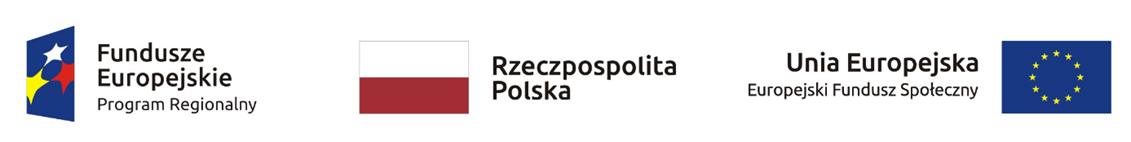 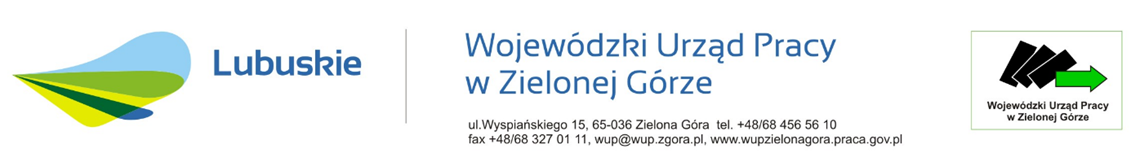 Dostępny projekt

jakie są główne trudności, na które napotykają osoby z niepełnosprawnościami w życiu społeczno-zawodowym
czy korzystały wcześniej z analogicznych form wsparcia i czy były skuteczne (jeśli nie, to dlaczego)
kto ma wpływ na zmianę sytuacji osób z niepełnosprawnościami w danym obszarze
czy na terenie planowanego projektu są organizacje i instytucje działające na rzecz tej grupy, jakie przedsięwzięcia podejmują, jakie są tego efekty
jakie bariery utrudniają/uniemożliwiają osobom z niepełnosprawnościami przezwyciężenie sytuacji problemowej, które z nich są kluczowe i powinny zostać zniwelowane w pierwszej kolejności
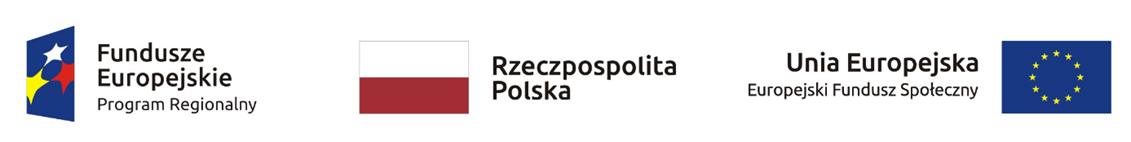 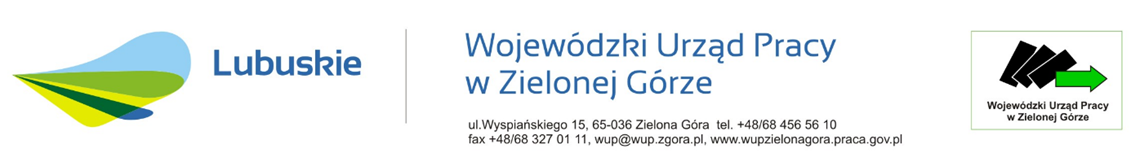 Podczas realizacji wszelkich działań projektowych należy:

unikać przekazu i jakichkolwiek elementów dyskryminujących, ośmieszających bądź utrwalających stereotypy ze względu na niepełnosprawność lub inne przesłanki jak płeć, rasę lub pochodzenie etniczne, religię lub światopogląd, wiek lub orientację seksualną;

używać niestereotypowego i zróżnicowanego przekazu w opracowywanych materiałach informacyjnych, np. pokazywanie osób z niepełnosprawnościami w aktywnych i różnych rolach społecznych;

przekazywać uczestnikom projektu informacje o zasadzie równości szans i niedyskryminacji, w tym dostępności dla osób z niepełnosprawnościami.
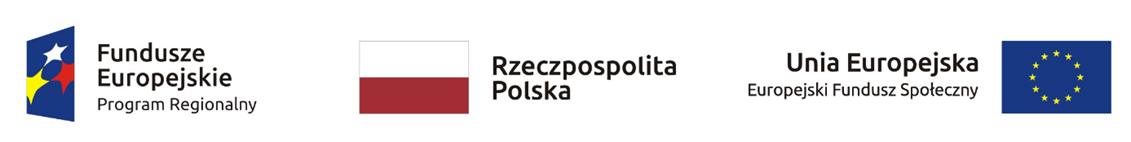 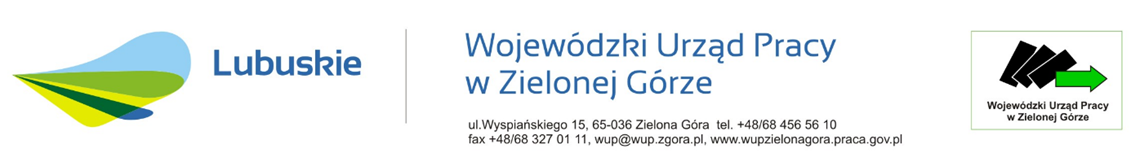 W celu spełnienia zasady równości szans i niedyskryminacji, w tym dostępności dla osób
z niepełnosprawnościami można np.

zatrudnić osobę z niepełnosprawnościami jako personel projektu;

w przypadku realizacji zamówień publicznych zastosować klauzule społeczne w zakresie
      zatrudniania osób z niepełnosprawnościami;

nawiązać współpracę z odpowiednimi organizacjami/podmiotami przy spełnianiu
      wspomnianej zasady.
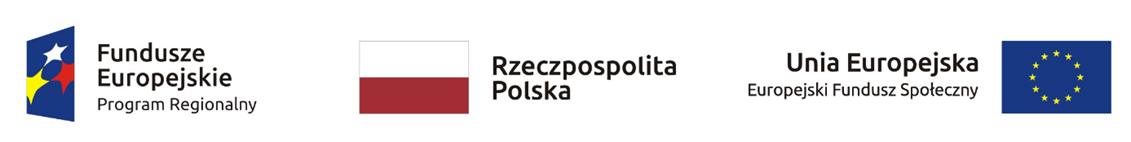 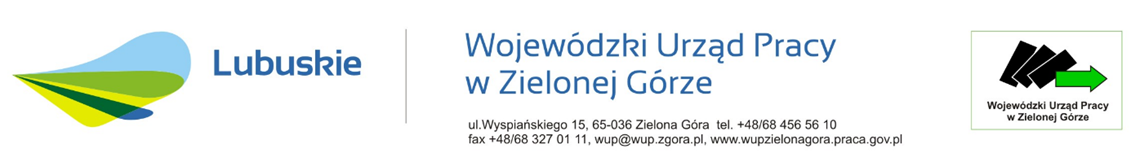 Wszystkie produkty wytworzone w projektach powinny być dostępne:

zasoby cyfrowe: wytyczne WCAG 2.0, język łatwy
multimedia: transkrypcja tekstowa, napisy dla osób głuchych, audiodeskrypcja
materiały drukowane: język łatwy, bezszeryfowa czcionka itp.
dostępne miejsca spotkań, pracy w projekcie
dostępna rekrutacja: 
dobór kanałów informacyjnych, 
odpowiednie zaprojektowanie materiałów informacyjno-promocyjnych, 
dostępność strony projektodawcy, 
dostępne budynki, 
w razie potrzeby obecność tłumacza języka migowego, asystenta, stosowanie pętli indukcyjnej.
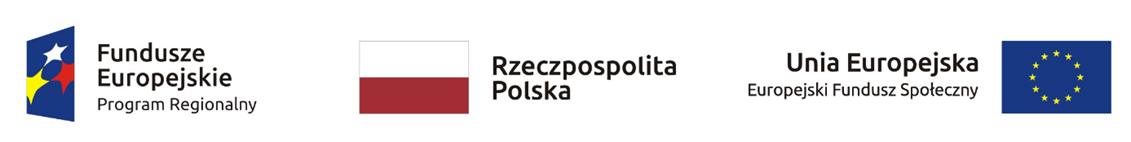 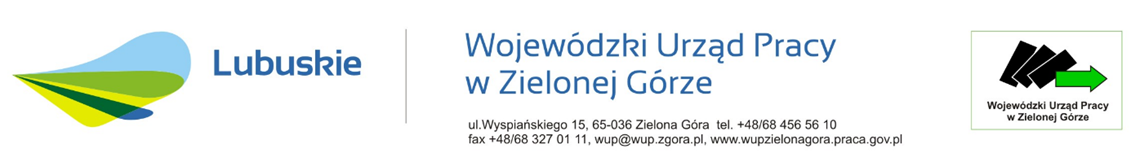 Zasada równości szans kobiet i mężczyzn
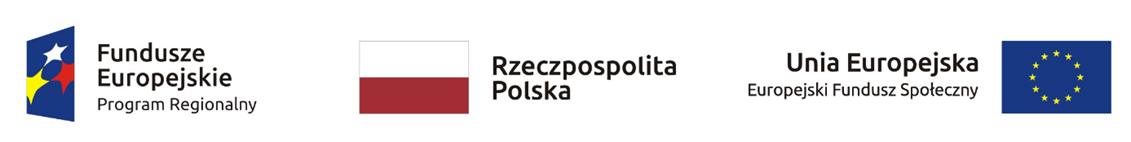 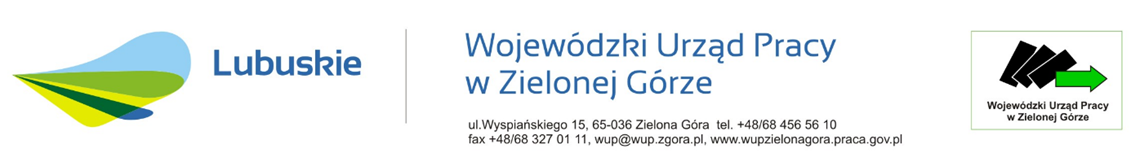 Zasada równości szans kobiet  i mężczyzn - zasada prowadzi do podejmowania działań na rzecz osiągnięcia stanu, w którym kobietom i mężczyznom  przypisuje się taką samą  wartość społeczną, równe prawa i równe obowiązki oraz gdy mają oni równy dostęp do zasobów (środki finansowe, szanse rozwoju), z których mogą korzystać. Zasada gwarantuje możliwość wyboru drogi życiowej bez ograniczeń wynikających ze stereotypów płci.
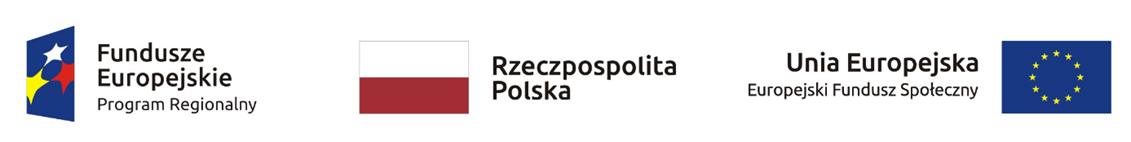 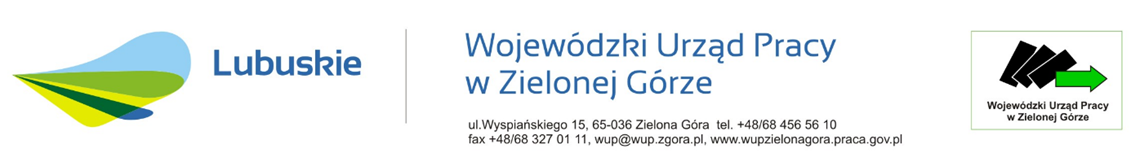 Przykładowe działania wpływające na zasadę równości szans kobiet 
i mężczyzn:

rekrutacja i wsparcie dopasowane do potrzeb uczestników i uczestniczek;
wsparcie towarzyszące w postaci zapewnienia opieki nad dziećmi i osobami zależnymi dla uczestników/czek w trakcie trwania szkoleń, staży lub innych działań;
przekazywanie uczestnikom projektu informacji praktycznych o zasadzie równości szans;
używanie niestereotypowego i zróżnicowanego przekazu w materiałach informacyjnych, np. pokazywanie kobiet i mężczyzn w aktywnych, niestereotypowych rolach;
unikanie przekazu i jakichkolwiek innych elementów dyskryminujących, ośmieszających bądź utrwalających stereotypy ze względu na płeć.
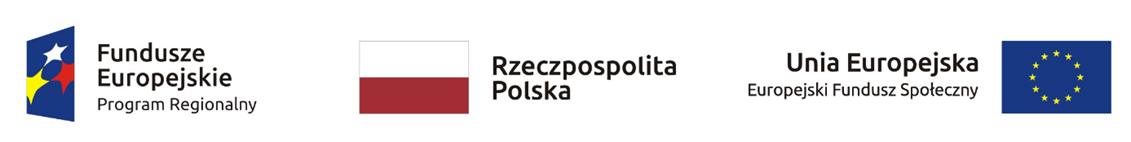 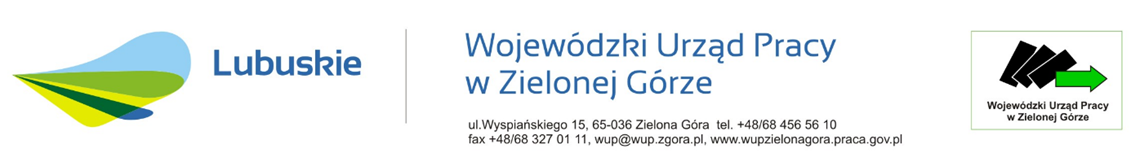 Standard minimum  

Narzędzie używane do oceny realizacji zasady równości szans kobiet i mężczyzn w projektach współfinasowanych z EFS (załącznik nr 1 do Wytycznych).

Obejmuje 5 zagadnień i pozwala ocenić, czy wnioskodawca uwzględnił kwestie równościowe w ramach analizy problematyki projektu, zaplanowanych działań,
wskaźników i opisu wpływu realizacji projektu na sytuację kobiet i mężczyzn, a także w
ramach działań na rzecz zespołu projektowego. 

Wymagane jest uzyskanie co najmniej 3 punktów.
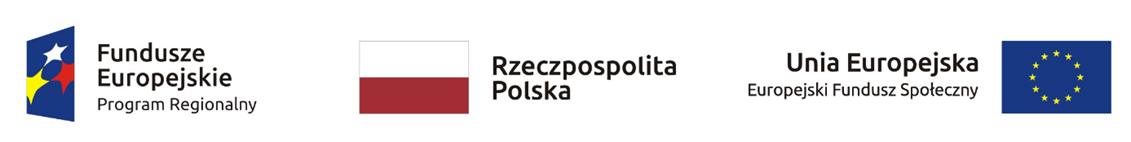 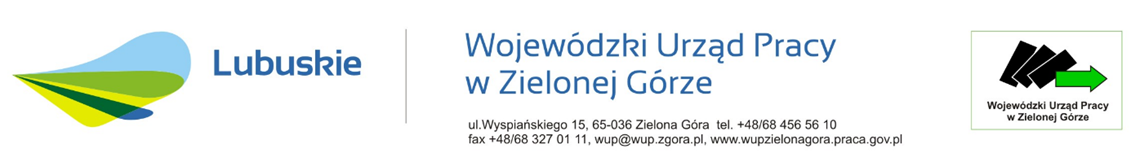 Wyjątki od standardu minimum 

profil działalności beneficjenta

W statucie musi być jednoznaczny zapis o działalności skierowanej tylko do jednej płci. We wniosku należy podać informację, że projekt należy do wyjątku ze względu na ograniczenia wynikające z profilu działalności. Statut może być zweryfikowany przed podpisaniem umowy o dofinansowanie.

zamknięta rekrutacja

Projekt obejmuje wsparciem wszystkich pracowników konkretnego podmiotu, wyodrębnionej organizacyjnie części danego podmiotu lub konkretnej grupy podmiotów – wymienionych z nazwy we wniosku.
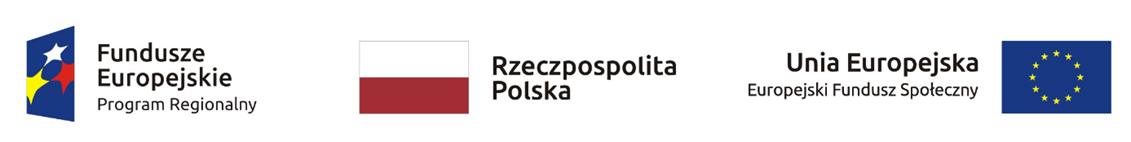 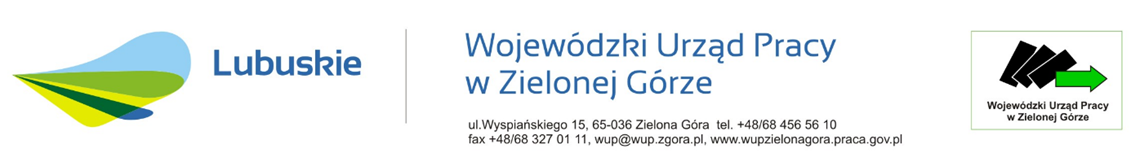 Kryteria oceny

1. We wniosku o dofinansowanie projektu zawarte zostały informacje, które potwierdzają
istnienie (albo brak istniejących) barier równościowych w obszarze tematycznym
interwencji i/lub zasięgu oddziaływania projektu
Maksymalna liczba punktów za spełnianie kryterium 1

• Oprócz podania liczby kobiet i mężczyzn, należy podać odpowiedź na pytanie, czy któraś z
    tych grup znajduje się w gorszym położeniu i jaka jest tego przyczyna.
• Jeśli nie istnieją dokładne dane jakościowe lub ilościowe, należy skorzystać z danych jak
    najbardziej zbliżonych do obszaru tematycznego i zasięgu oddziaływania projektu.
• Dopuszczalne jest wykorzystanie danych pochodzących z badań własnych, pod warunkiem     podania dokładnych informacji na temat badania.
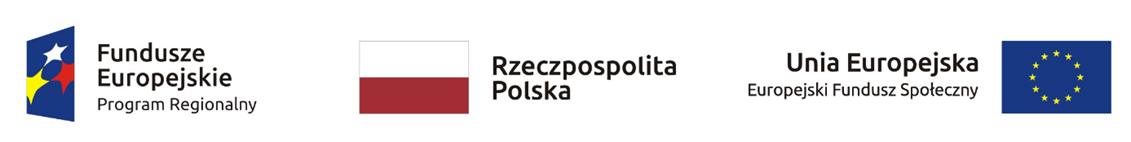 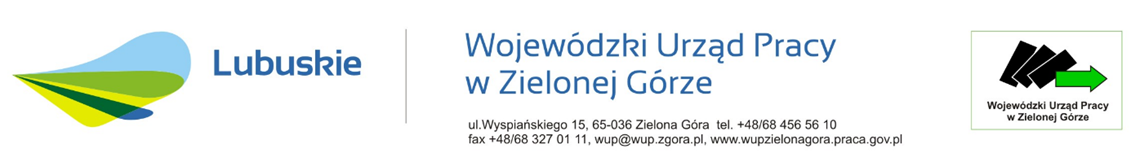 Bariery równościowe, zdefiniowane przez KE, to przede wszystkim: 

Segregacja pozioma i pionowa rynku pracy 
Różnice w płacach kobiet i mężczyzn na równoważnych stanowiskach
Mała dostępność elastycznych rozwiązań czasu pracy
Niski udział mężczyzn w wypełnianiu obowiązków rodzinnych
Niski udział kobiet w procesach podejmowania decyzji
Przemoc ze względu na płeć 
Niewidoczność kwestii płci w ochronie zdrowia
Niewystarczający system opieki przedszkolnej lub instytucjonalnej nad dziećmi do lat 3
Stereotypy płci we wszystkich obszarach
Dyskryminacja wielokrotna

UWAGA! Jest to katalog otwarty.
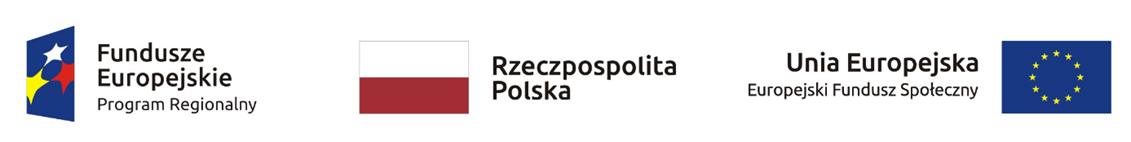 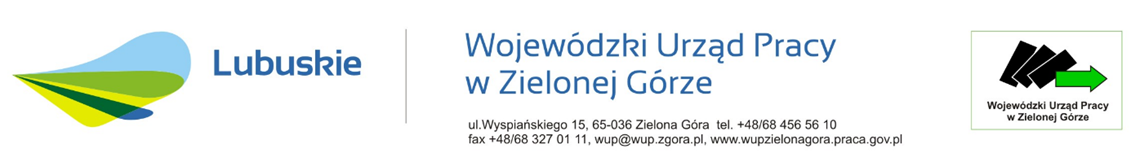 Rynek pracy – przykładowe problemy

niższe wskaźniki zatrudnienia kobiet
segregacja pozioma rynku pracy – dominacja kobiet w sektorach o niższych zarobkach i niższym prestiżu, niski udział kobiet w sektorach strategicznych dla rozwoju kraju, niski udział mężczyzn w zawodach „opiekuńczych”
segregacja pionowa rynku pracy – niski udział kobiet w procesach podejmowania decyzji – dysproporcje na stanowiskach kierowniczych
nierówności w wynagrodzeniach kobiet i mężczyzn
stereotypowe przekonania na temat kobiet i mężczyzn w postawach pracodawców
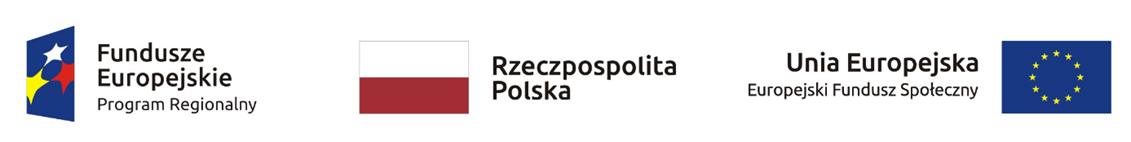 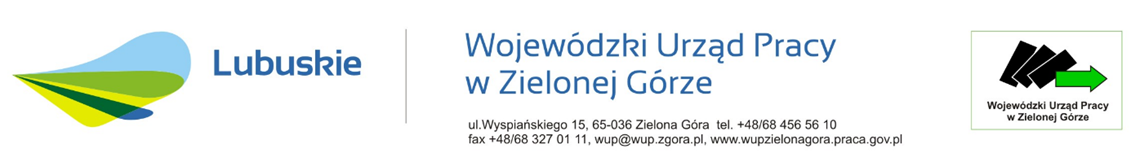 Kryteria oceny

2. Wniosek o dofinansowanie projektu zawiera działania odpowiadające na zidentyfikowane bariery równościowe w obszarze tematycznym interwencji i/lub zasięgu oddziaływania projektu.

Maksymalna liczba punktów – 2. 

Należy opisać działania na rzecz  osłabiania barier równościowych.
Szczególnie istotna jest rekrutacja i dopasowanie form wsparcia dla uczestniczek i uczestników. 
Istotne są również działania na rzecz godzenia życia zawodowego i prywatnego, a także zwalczania stereotypów ze względu na płeć w obszarze rynku pracy.
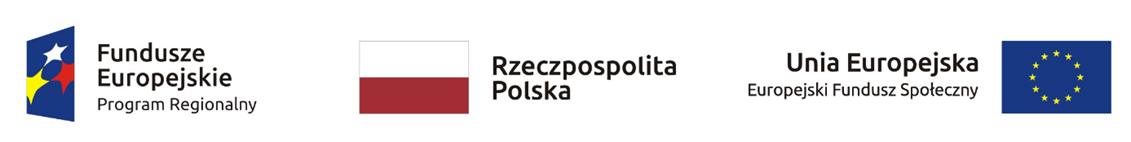 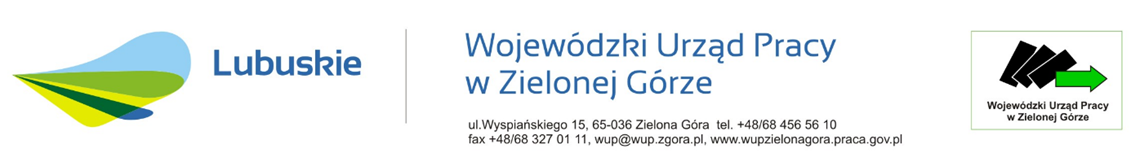 Kryteria oceny

3. W przypadku stwierdzenia braku barier równościowych, wniosek o dofinansowanie projektu zawiera działania, zapewniające przestrzeganie zasady równości szans kobiet i mężczyzn, tak aby na żadnym etapie realizacji projektu tego typu bariery nie wystąpiły. 

Maksymalna liczba punktów – 2.
	

4. Wskaźniki realizacji projektu zostały podane w podziale na płeć i/lub został umieszczony opis tego, w jaki sposób rezultaty przyczynią się do zmniejszenia barier równościowych, istniejących w obszarze tematycznym interwencji i/lub zasięgu oddziaływania projektu.
	
Maksymalna liczba punktów – 2.
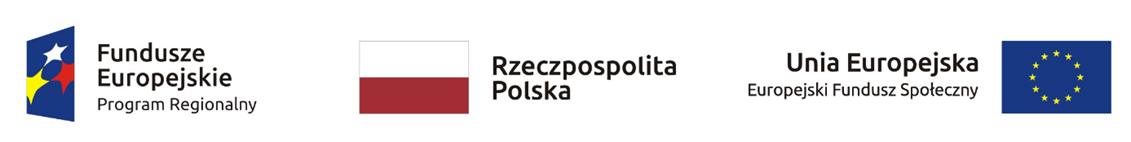 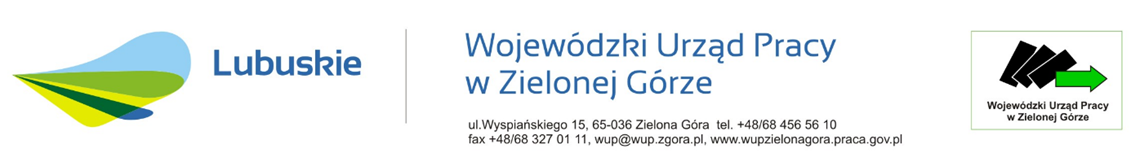 Kryteria oceny

5. We wniosku o dofinansowanie projektu wskazano jakie działania zostaną podjęte w celu zapewnienia równościowego zarządzania projektem.

Maksymalna liczba punktów – 1.

Informacja powinna zawierać propozycję konkretnych działań. 
Osoby zaangażowane w realizację projektu powinny posiadać wiedzę w zakresie obowiązku przestrzegania zasady równości szans kobiet i mężczyzn w odniesieniu do problematyki projektu i potrafić stosować ją w codziennej pracy. Zdobycie takiej wiedzy może się odbyć poprzez  poinformowanie personelu na temat możliwości i sposobów  zastosowania zasady równości szans kobiet i mężczyzn w projekcie.
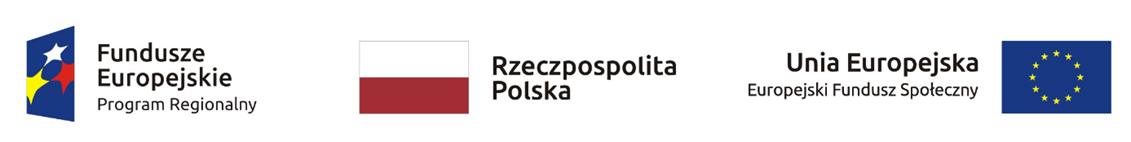 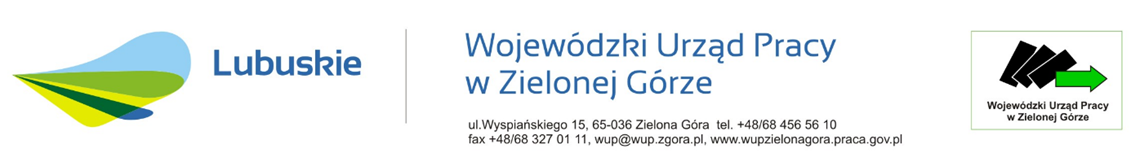 5. kryterium cd.

Włączenie do projektu osób, np. konsultantów, doradców, posiadających udokumentowaną wiedzę i doświadczenie w prowadzeniu działań z zachowaniem zasady równości szans kobiet i mężczyzn. 
Zapewnienie takiej organizacji pracy zespołu projektowego, która umożliwia godzenie życia zawodowego z prywatnym, np. elastyczne formy zatrudnienia lub godzin pracy – należy wskazać konkretne działania w tym zakresie.   

UWAGA! 
Równościowe zarządzanie projektem nie oznacza zatrudnienia równej liczby kobiet i mężczyzn.
Do spełnienia kryterium nie wystarczy deklaracja, że projekt będzie zarządzany równościowo.
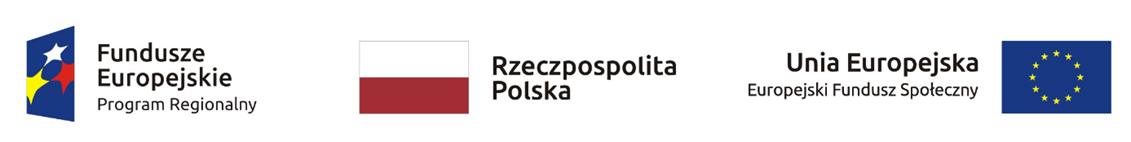 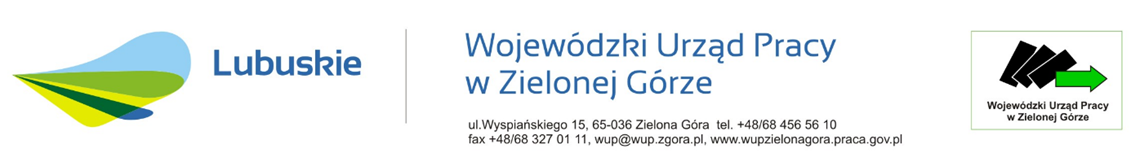 Waga punktowa - sposób oceny

0 pkt - we wniosku nie ma żadnych informacji pozwalających na spełnienie kryterium lub
informacje wskazują, że projekt będzie prowadzić do dyskryminacji.

1 pkt - kwestie związane z kryterium zostały uwzględnione częściowo lub nie są w pełni
trafnie dobrane - kryterium 2, 3 i 4. W kryterium 1 i 5 przyznanie 1 pkt oznacza
wyczerpujące, trafne i możliwie pełne zapisy we wniosku.

2 pkt - wyczerpujące, trafne i możliwie pełne zapisy we wniosku (oprócz kryterium 1 i 5).

Nie ma możliwości przyznawania części ułamkowych punktów za poszczególne kryteria w
standardzie minimum.
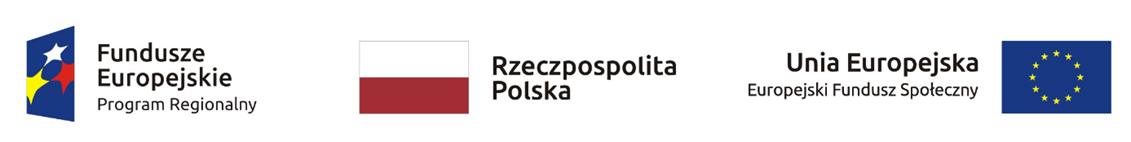 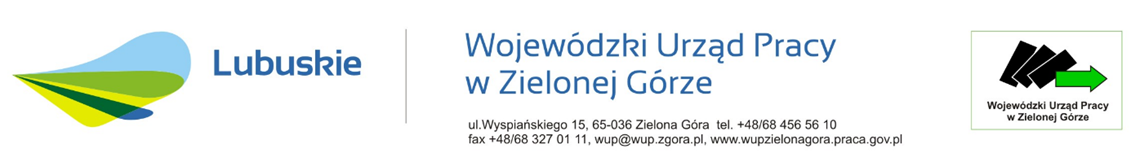 Przykładowe źródła informacji

Konwencja o prawach osób niepełnosprawnych – www.niepełnosprawni.gov.pl
Projektowanie uniwersalne – www.niepełnosprawni.gov.pl
Ogólnopolskie badanie sytuacji, potrzeb i możliwości osób niepełnosprawnych - 
www.pfron.org.pl
Analizy i opracowania na stronie WUP: wupzielonagora.praca.gov.pl
Statystyki GUS
Dane EUROSTATU
Raporty Ministerstwa Rodziny, Pracy i Polityki Społecznej
Portal Funduszy Europejskich https://www.funduszeeuropejskie.gov.pl/
– zakładka Poznaj Fundusze Europejskie bez barier
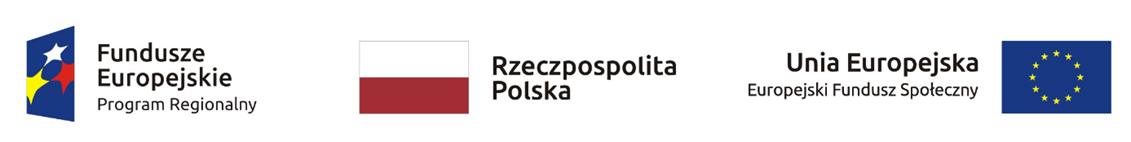 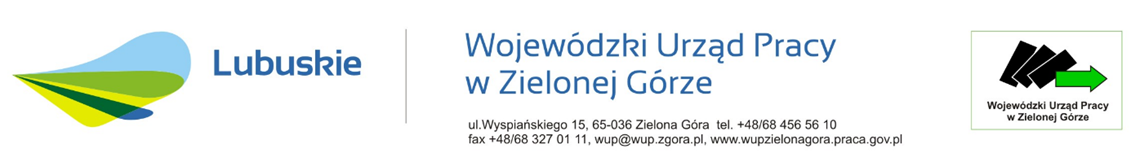 Dziękuję za uwagę


IOK udziela wyjaśnień w kwestiach dotyczących konkursu:

telefonicznie - pod nr.  68 456 56 04  
pod adresem poczty elektronicznej: efs@wup.zgora.pl
w siedzibie WUP w Zielonej Górze, ul. Wyspiańskiego 15, pokój 311 (w wyjątkowych sytuacjach, po uprzednim kontakcie telefonicznym, z zachowaniem obostrzeń związanych z epidemią COVID-19)
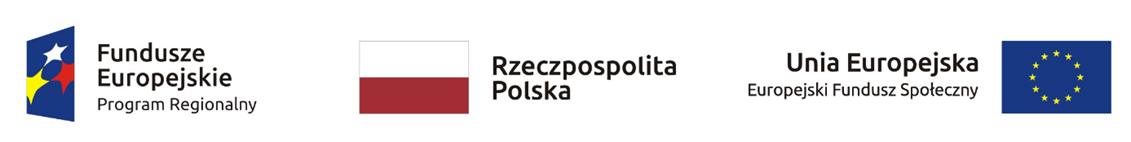